Find the Length of the Shorter Side
Miss Davies
Maths
‹#›
Find the Length of the Shorter Side
1. Find the length of side marked x.
Give your answer to 3 significant figures when necessary.
a)		b)



c)		d)
2.  Adam is finding the missing length of the triangle.



What mistake has he made?
3. ABC is a right-angled triangle.
Calculate the length AB.
15 cm
172 – 152 = 49
The missing length is 49 cm
x
x
10 cm
17 cm
1 cm
6 cm
2 cm
x
A
7 cm
x
8.5 cm
2 m
4 cm
10 cm
B
C
x
80 cm
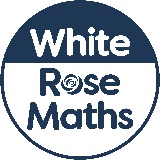 ‹#›
Find the Length of the Shorter Side
4. A 4.5 m ladder is placed against a wall.
The foot of the ladder is 1.5 m from the foot of the wall.
How far up the wall does the ladder reach?  
5. A helicopter sets off from point A. 
It flies 50 miles due east, and then due south. The distance from point A to point B is 180 miles diagonally.
How many miles south does the helicopter travel?
6. A right-angled triangle is shown.





a) Calculate the perimeter.
b) Calculate the area.
22 cm
15 cm
‹#›
Answers
‹#›
Find the Length of the Shorter Side
1. Find the length of side marked x.
Give your answer to 3 significant figures when necessary.
a)		b)



c)		d)
2.  Adam is finding the missing length of the triangle.




What mistake has he made?
He needs to square root 49. 
3. ABC is a right-angled triangle.
Calculate the length AB.
15 cm
172 – 152 = 49
The missing length is 49 cm
1.73 cm
x
x
10 cm
17 cm
1 cm
6 cm
2 cm
x
8 cm
A
7.07 cm
8.5 cm
x
2 m
183 cm
4 cm
10 cm
x
7.5 cm
B
C
80 cm
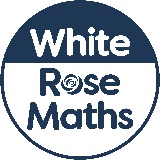 ‹#›
Find the Length of the Shorter Side
4. A 4.5 m ladder is placed against a wall.
The foot of the ladder is 1.5 m from the foot of the wall.
How far up the wall does the ladder reach?  4.25 m

5. A helicopter sets off from point A. 
It flies 50 miles due east, and then due south. The distance from point A to point B is 180 miles diagonally.
How many miles south does the helicopter travel? 173 miles
6. A right-angled triangle is shown.





a) Calculate the perimeter = 53.1 cm
b) Calculate the area = 398 cm2
22 cm
15 cm
‹#›